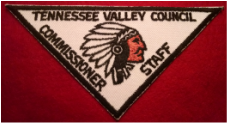 Arrowhead District Roundtable
Greater Alabama Council

6 JAN 22
1
Recharter Status
Latest on-line info we have: Note, may be out of date

Posted – Complete
Troop 236
Submitted awaiting Process
Crew 310
Pack 91, 140, 236, 275 & 282
Troop 92, 221, 282, 336 & 455
In Progress
Pack 221
Troop 21, 91, & 142 (91 & 142 – Awaiting COR Sign)
Not Started
Pack 24

Reminder JTE should be turned in with re-charter
2
Recharter and United Methodists
The UMC and BSA have reached an agreement on past and future liability coverage and the UMC is promising to support and help grow Scouting in the future.

No word on how charters will work going forward, there are still more negotiations to go.

The BSA has agreed to waive the $75 Unit Liability fee (charter fee) but will require all active youth and adult participants to pay their annual registration fees and follow the normal rechartering process.
3
Program Planning Year
Plan
We’re midway through the Scout planning year.  What needs to change?  Is the PLC engaged?  What about Summer Camp?

Long range plans for Pinewood Derby, B&G, Crossover, and leadership transition.
Fund
Time to start thinking about Popcorn (what already?)

Has fundraising met the budget plan?  Why not?
Grow
Planning for Webelos to Scout transition should be happening.  Where are your webs going?

What is your units plan for retaining Scouts?  What does focusing on retention mean?
District Banquet
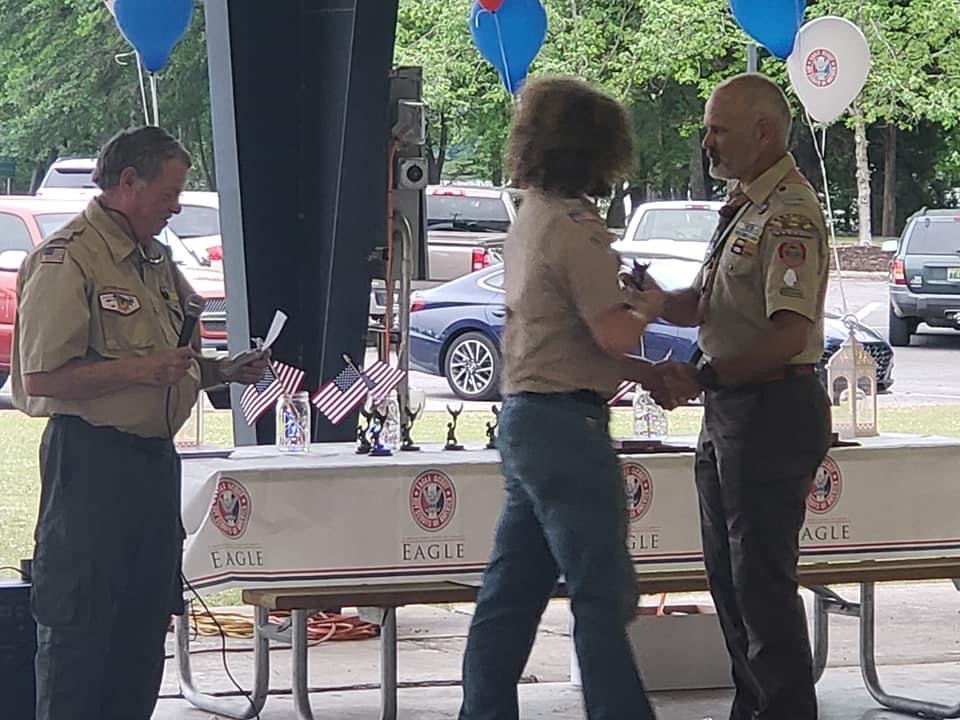 March 3, 2022, 5pm to 9pm

Point Mallard Large Pavilion
We chose to meet outside again this year due to COVID.  This will be a bring-you-own picnic supper instead of a catered meal.

Looking for volunteers to help with planning and decorating.
Currently accepting nominations for the District Award of Merit

Unit leaders - let’s recognize our volunteers.  Get in those training awards!
Spring Camporee
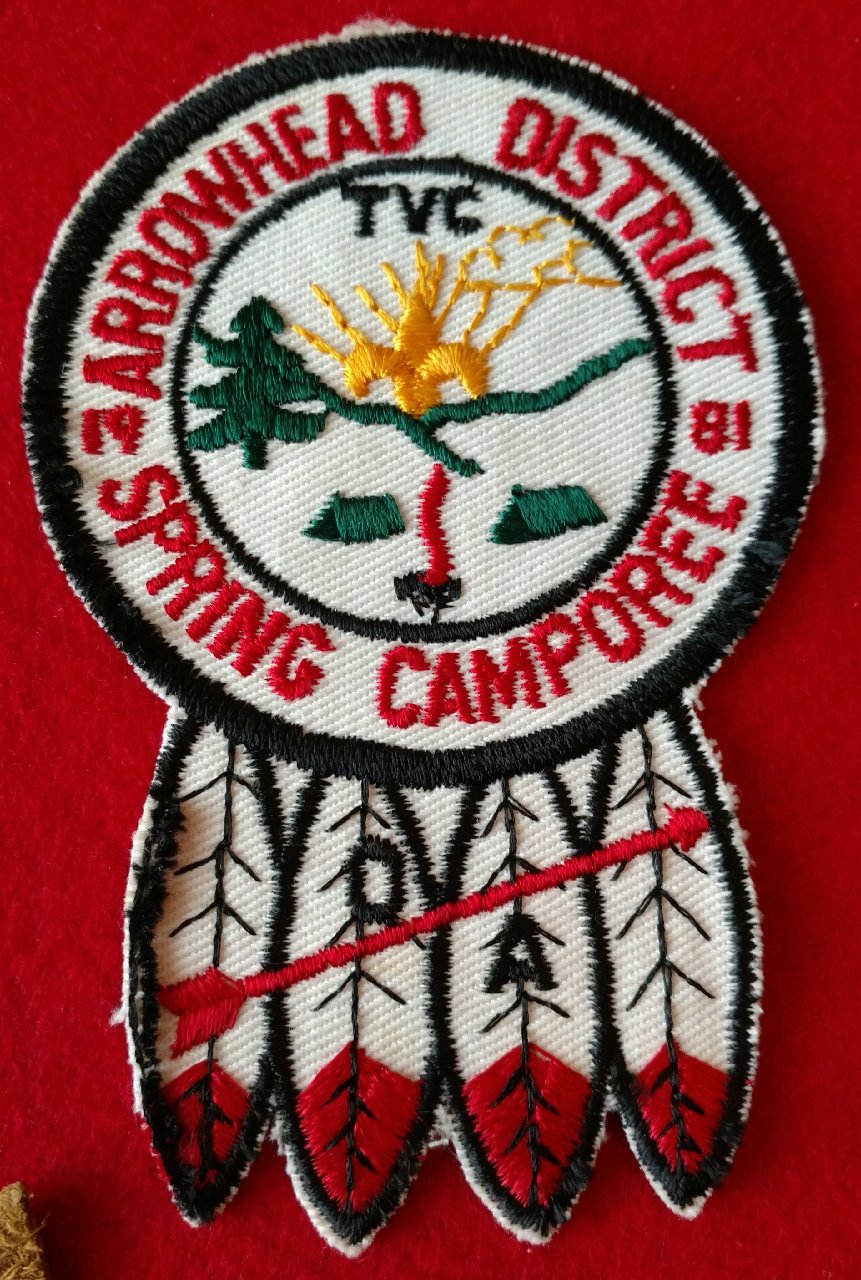 Spring Camporee is tentatively scheduled for 8-10 APR 22.

Camporee is being hosted by Troop 142.

More details to come.
Scout Units: Please work with the OA to schedule elections.
Cub Adventure Weekend
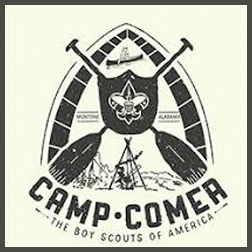 April 1-3, 2022
Camp Comer

Cubs and the families will participate in a wide range of events that will test their skills and be a lot of fun.  Cubs will receive a patch.  T-shirts will be available for purchase.
https://1bsa.org/cub-adventure-weekend/
NYLT
Winter NLYT may be full, only had 2 slots before Christmas.
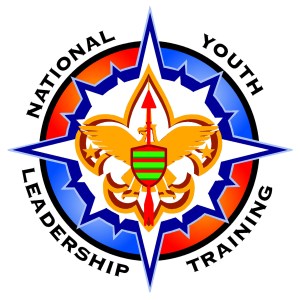 2022 Winter CourseJanuary 15-17 @ Camp ComerFebruary 19-21 @ Camp ComerScoutmaster: Kristy Phelpsnyltwinter2022@gmail.com

2022 Summer CourseJune 26-July 2 @ Camp WestmorelandScoutmaster: David Luthin
NYLT22.2SM@gmail.com
https://1bsa.org/nylt/
Wood Badge
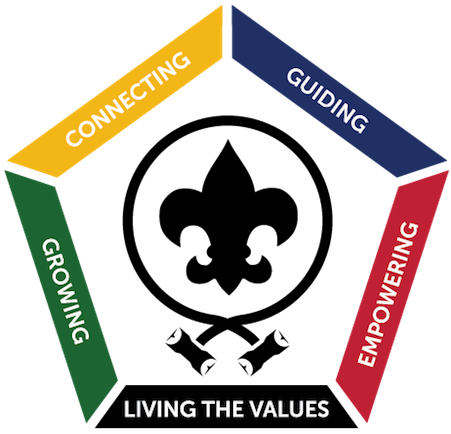 2022 Wood Badge Course 14-122April 8-10, Camp Comer 
April 30- May 1 2022, Camp Jackson
Cost: $250
Scoutmaster Ron Moore
Email: SMWB14122@gmail.com
https://1bsa.org/woodbadge
Upcoming Opportunities
University of Scouting: 5 MAR 22:  https://1bsa.org/university-of-scouting/

Wilderness First Aid: 4-5 MAR 22: https://caincreek.com/events/wfamar22

IOLS/BALOO: 22 APR – 24 APR 22: Details coming.

National Scout Jamboree: 21-30 JUL: https://1bsa.org/national-scout-jamboree
District Pinewood Derby.  Need a sponsor. Pack 282 has done it for several years.
10
Invitation Manager
All Units with leads have been contacted
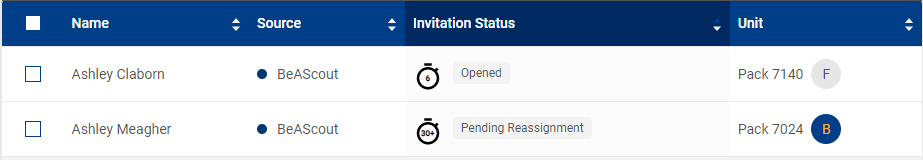 Application Manager
All Units with pending applications have been contacted
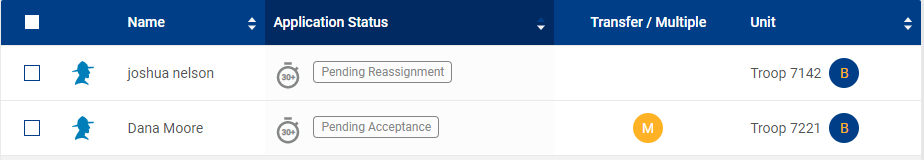 District Membership Totals
Advancement
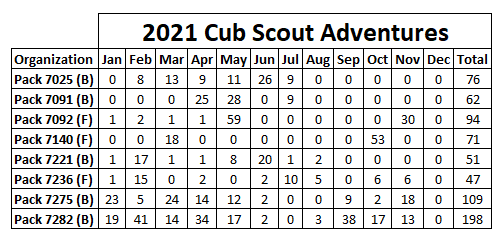 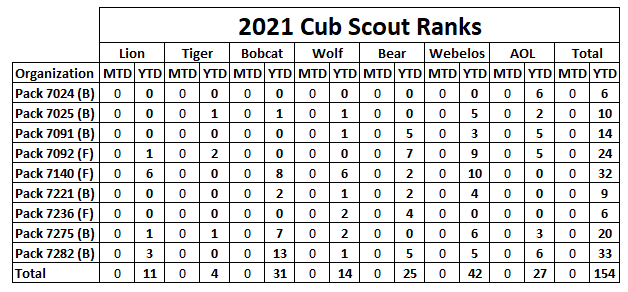 Advancement
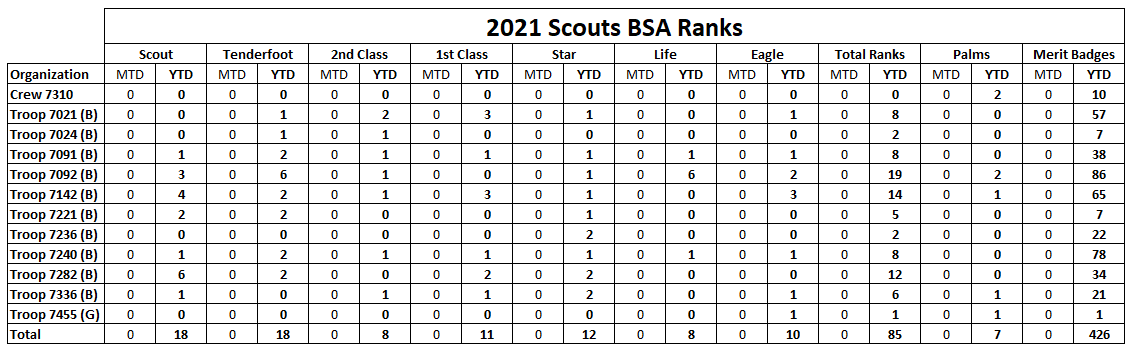 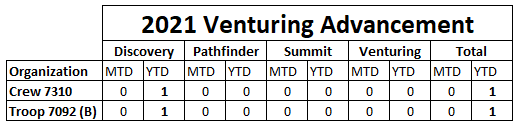 Training
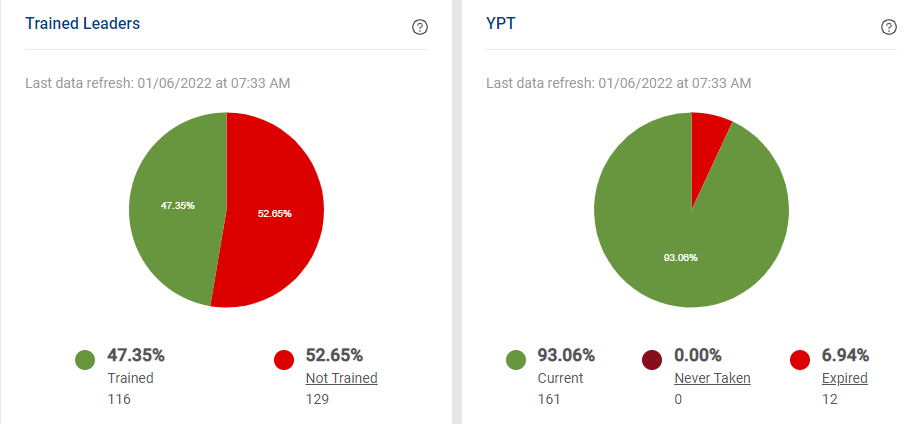 Expired YPT
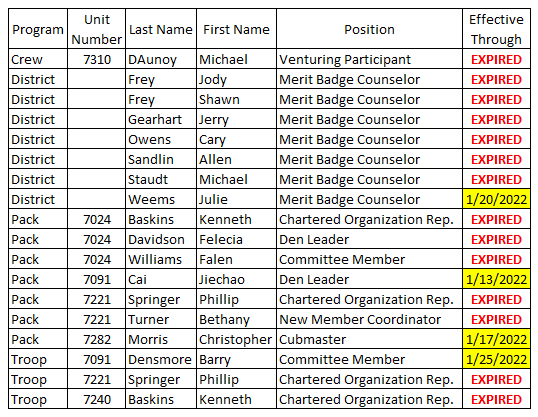 Remember Why We Do This
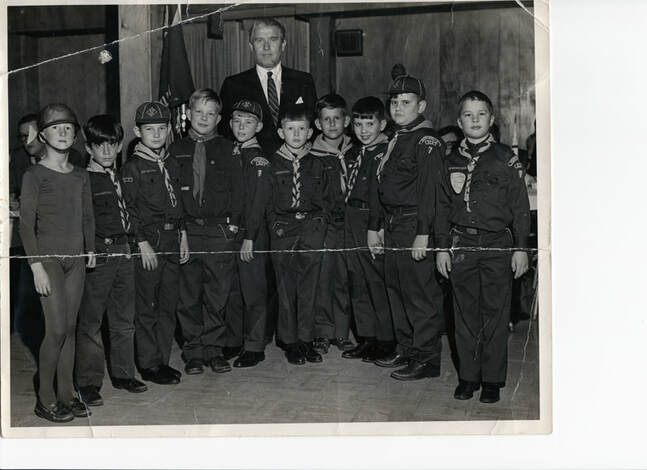 Scouting is all about our Scouts!
18